Padova October 25 2017
MERGING REVEALS Neutron Star INNARDS
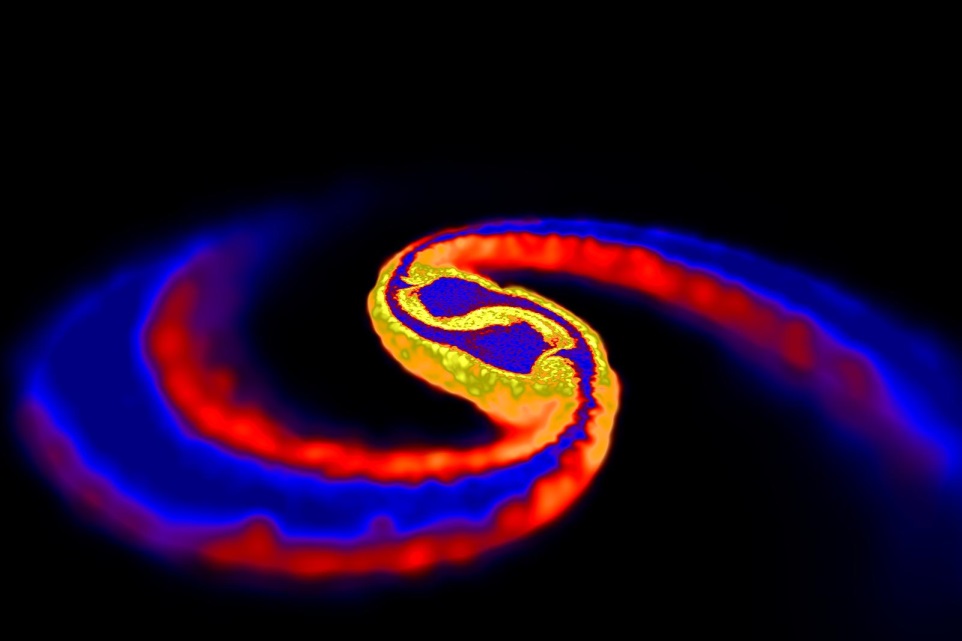 R Turolla
Department of Physics and 
Astronomy
University of Padova, Italy
Simulation of two neutron stars merging
Padova October 25 2017
Basics
Compact objects, i.e. neutron stars and black holes, are born in the core collapse following a supernova (SN) explosion
Present rate of SN events in the Galaxy: ≈ 0.01/yr (possibly higher in the past)
Galactic population of compact objects: ≈ 108 – 109 (≈ 1% of stars)
Nature of compact remnant depends on progenitor mass
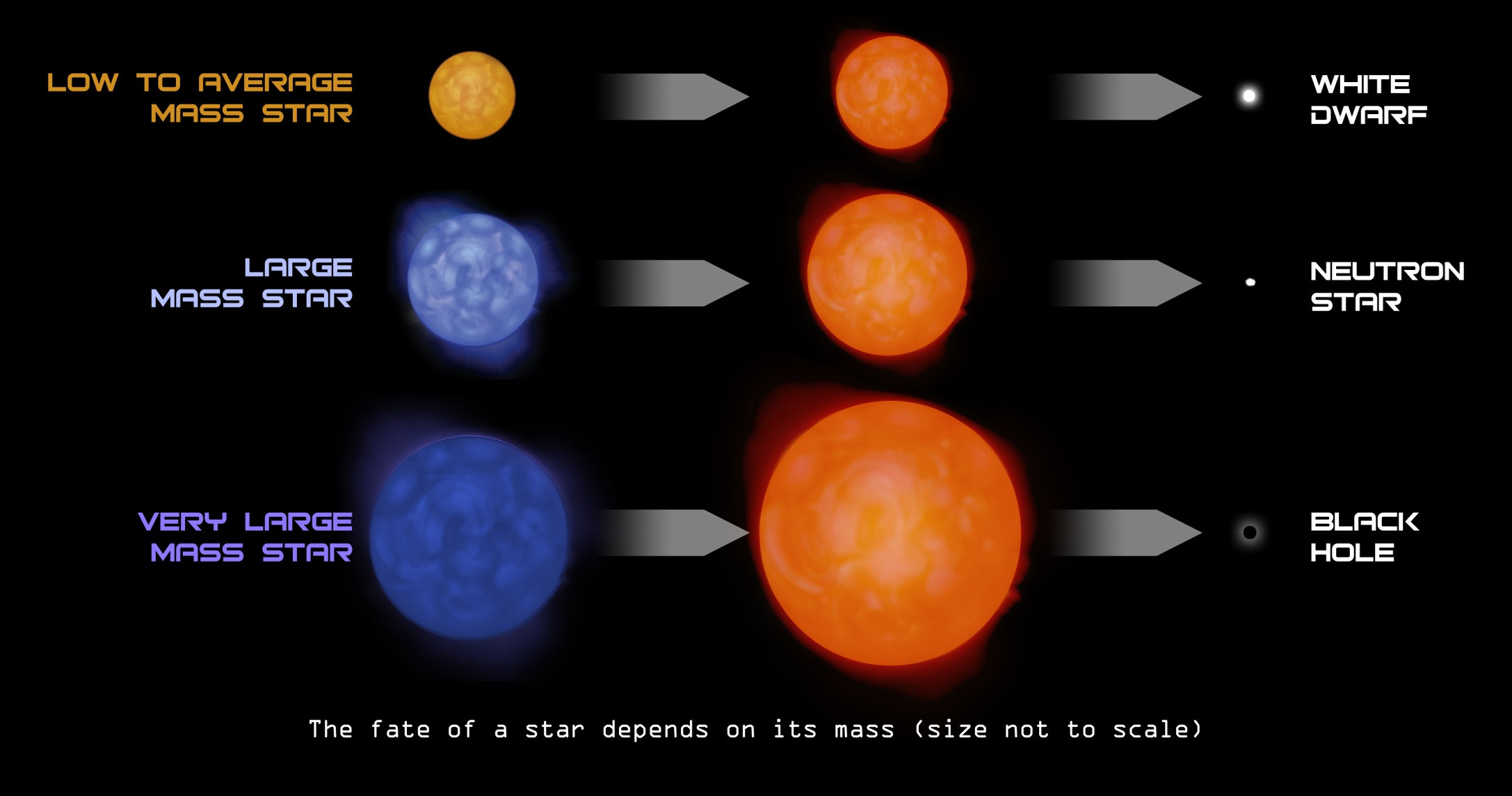 8 < M/M < 20-25
M/M > 20-25
Padova October 25 2017
If N(>M) ~ M-1.3 only ~ 20% of stars with M > 8 M are more massive than 25 M
Vast majority (~ 80-90%) of Galactic compact objects are compact stars (no horizon)
Padova October 25 2017
Neutron Stars in a Nutshell
Why neutrons ?
Because of the huge density electrons are completely degenerate
Their Fermi energy becomes larger than p-n mass difference, Q ~ 1.29 MeV
Electron capture e-+p → n+ν is energetically favourable at ρ > 107 g/cm3, or R < 104 km for M ~ 1 M
Typical radius R ≈ 10 km, masses 0.1 < M/M < 3 (theoretical estimates)
Highly relativistic objects 
Huge compactness, M/R ~ 0.15 (M/M)(R/10 km)-1
Large specific angular momentum, J/M ~ 0.25 (1 ms/P) (M/M)(R/10 km)2
Padova October 25 2017
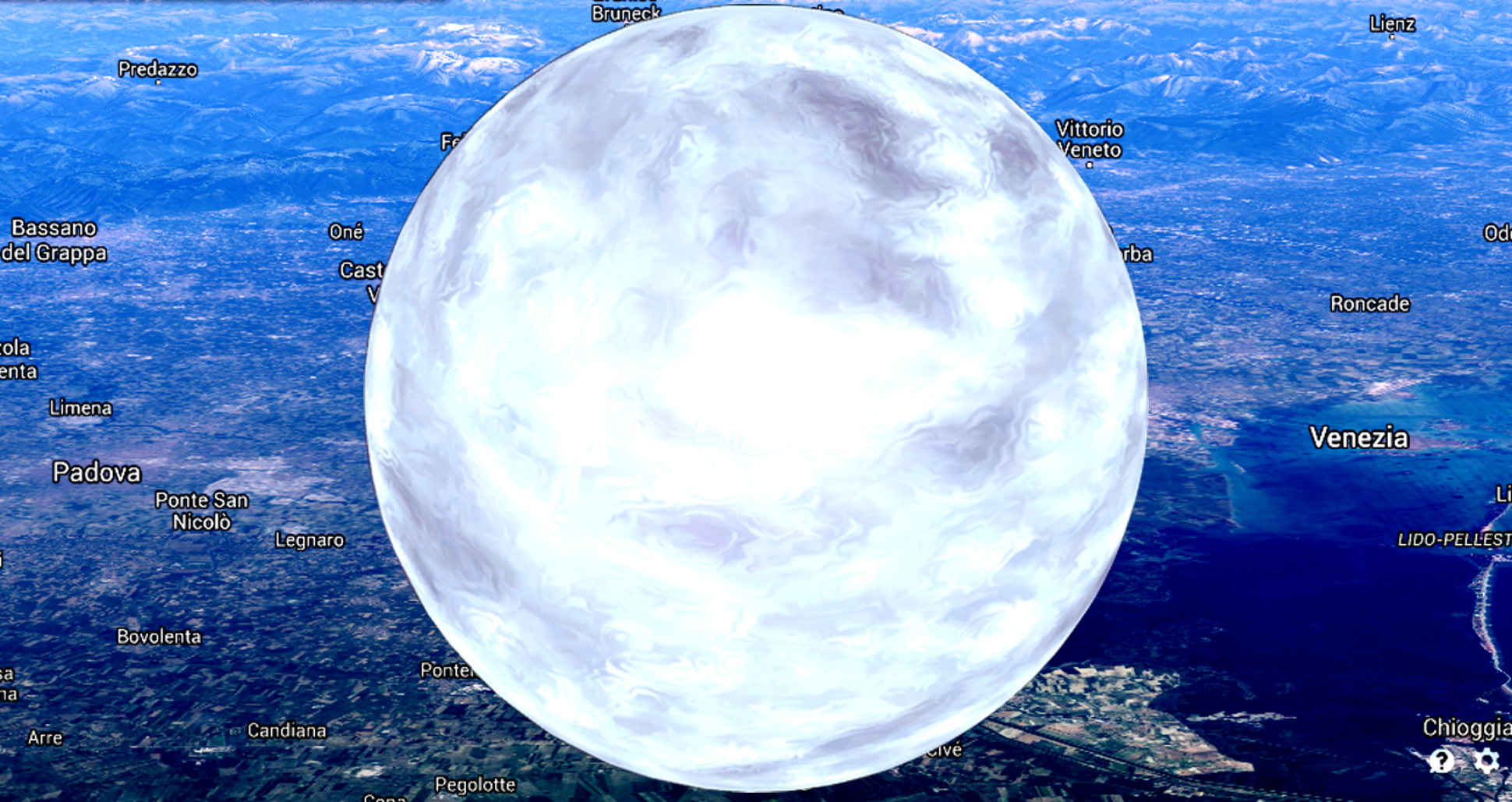 Average density ≈ 4x1014 g/cm3
One spoonful about a billion tons !
Padova October 25 2017
Neutron Star Structure
Spherically symmetric space-time
Hydrostatic 
equilibrium 
(TOV)
Gravitational mass
Einstein 
equation
Padova October 25 2017
or
Need an Equation of State
P = P(ρ) ?
Given an EoS, compute sequence of equilibrium models: the 
Mass-Radius relation
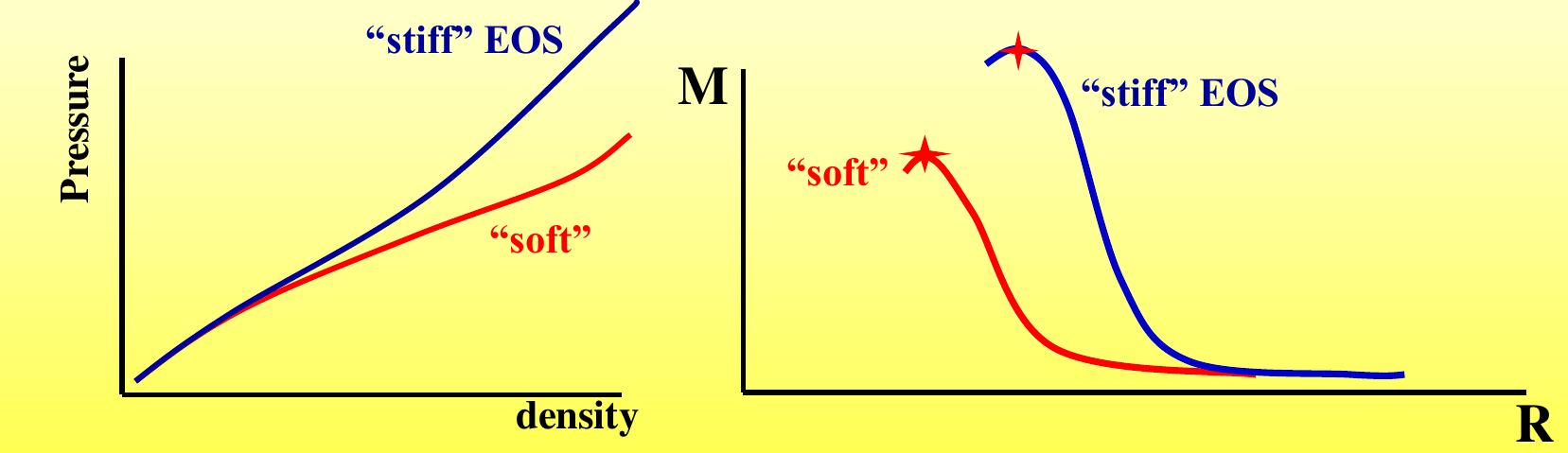 Maximum NS mass
(TO mass)
Padova October 25 2017
NS Matter EoS: The Holy Grail
“Neutron” stars: a misnomer
Inner core  may contain
Hyperons (Σ, Ξ, Λ)
Meson (K-,π-) condensates
Deconfined quarks (u, d, s) – Hybrid Stars
Strange quark stars
Page & Reddy (2006)
R=2GM/c2
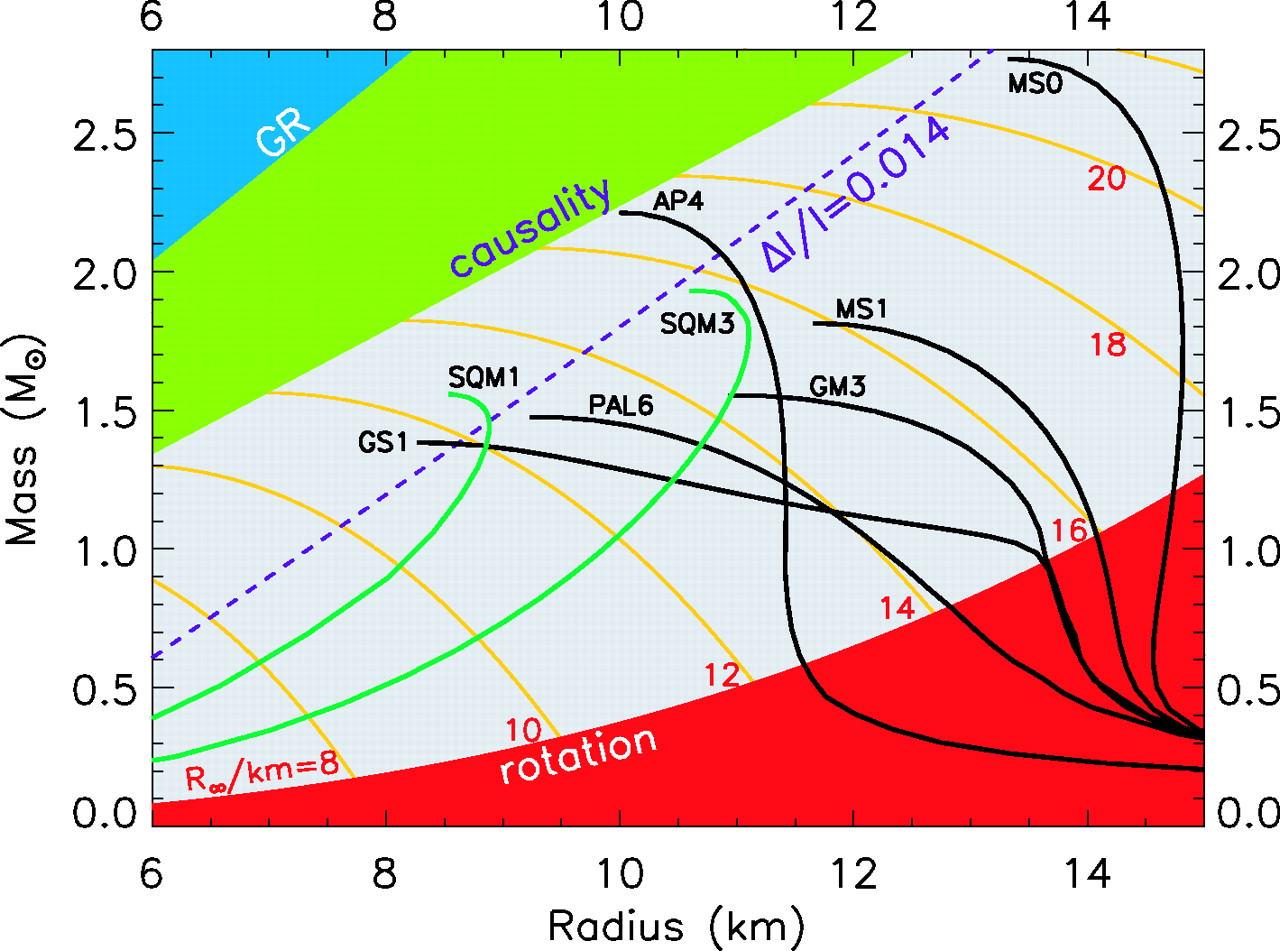 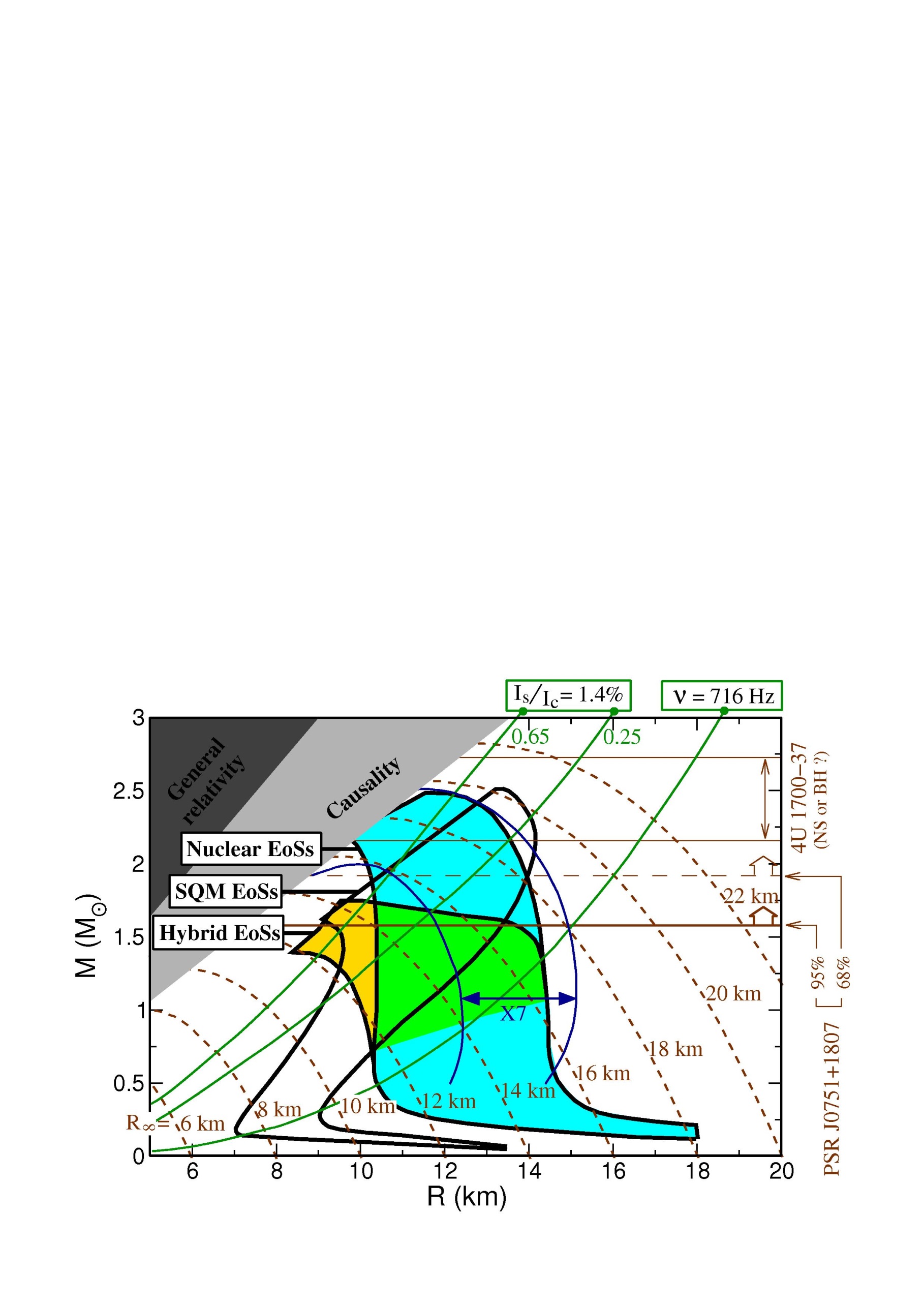 P=ρ
R~3GM/c2
ω=ωK
Padova October 25 2017
Lattimer & Prakash (2004)
Soft EoSs ruled out
Maximum measured mass,  ~ 2M
Padova October 25 2017
NSs in Binaries
Majority of stars are in binary or multiple systems
A binary initially formed by two massive stars may survive the double SN event and form a NS+NS system
Eight presently known in the Galaxy, including the Hulse-Taylor binary (first indirect evidence for GWs) and the double pulsar PSR J0737−3039
Allow a very precise determination of NS masses
Padova October 25 2017
Multi-messenger Observations of GW170817 and the NS EoS
GW170817 and the associated kilonova involved the merging of two NSs with a total mass M1+M2 = 2.74 M  (Ligo-Virgo collaboration 2017; Smartt et al. 2017)
Ejecta mass (“blue”+”red” emission) ≈ 5x10-2 M
What is left ?
Long-lived SMNS
HMNS or Short-lived SMSN
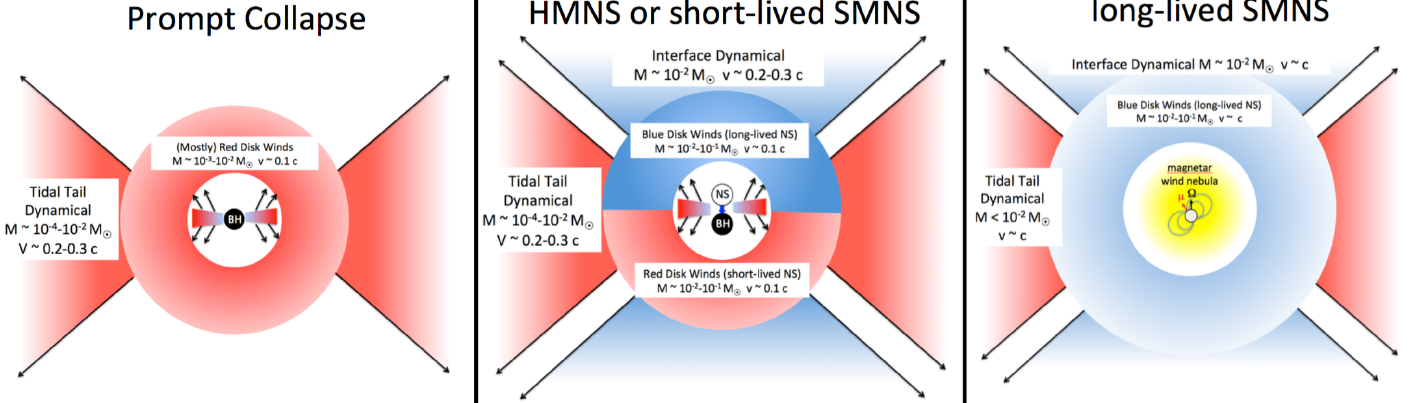 Prompt Collapse
Ejecta mass much lower than 
inferred from KN observations
Spin-down energy from SMNS
not seen
Margalit & Metzger (2017)
Padova October 25 2017
Constraints placed by GW and EM signals imply 
Mmax < 2.17M (Margalit & Metzger 2017)
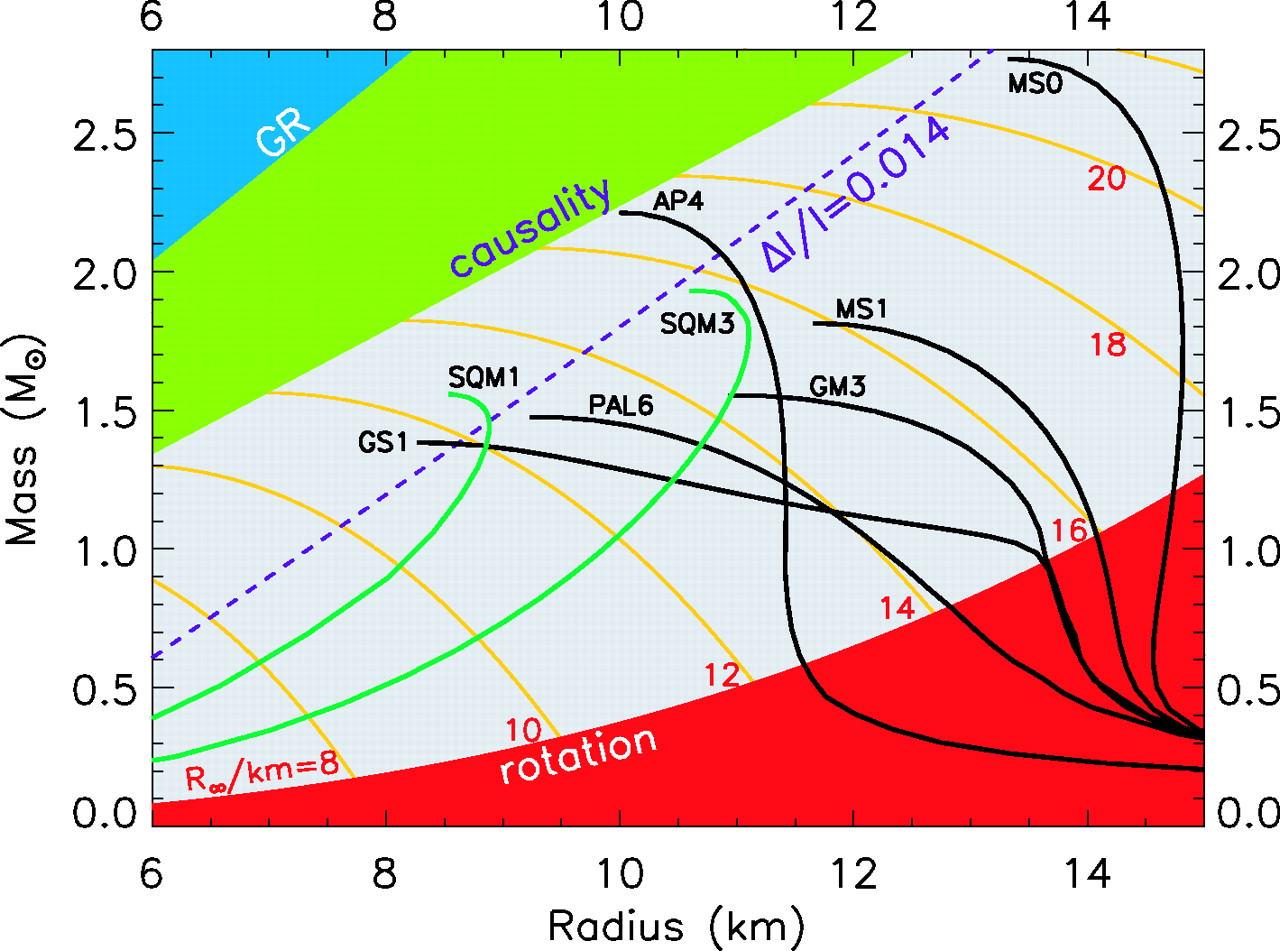